ENSURING FOOD SECURITY AND EFFECTIVE CLIMATE CHANGE MITIGATION THROUGH INTENSIVE COMMUNITY LED NRM INTERVENTIONS IN THE TRIBAL REGIONS OF WESTERN INDIA
Presentation By:
DR. KIRIT N SHELAT, IAS (RTD)Executive ChairmanNational Council for Climate ChangeSustainable Development and Public Leadership (NCCSD)Email: drkiritshelat@gmail.com, Website: www.nccsdindia.org
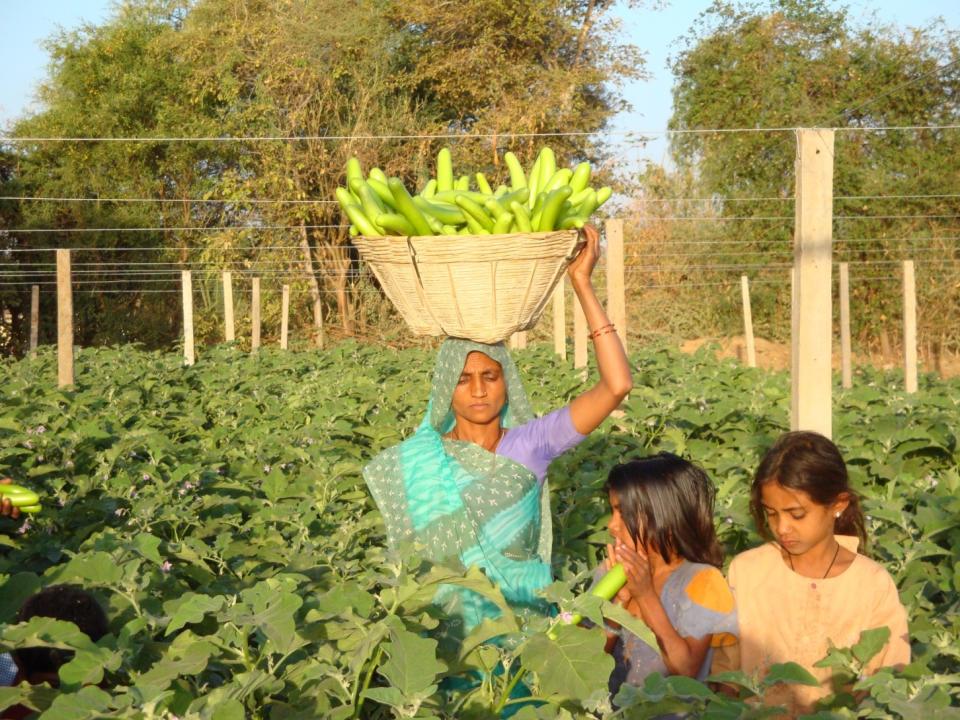 Traditional vegetable cultivation
Every year more than 20000 farmers opting vegetable cultivation
Vegetable cultivation  : (Trellis system (6,087 plots and farmers)
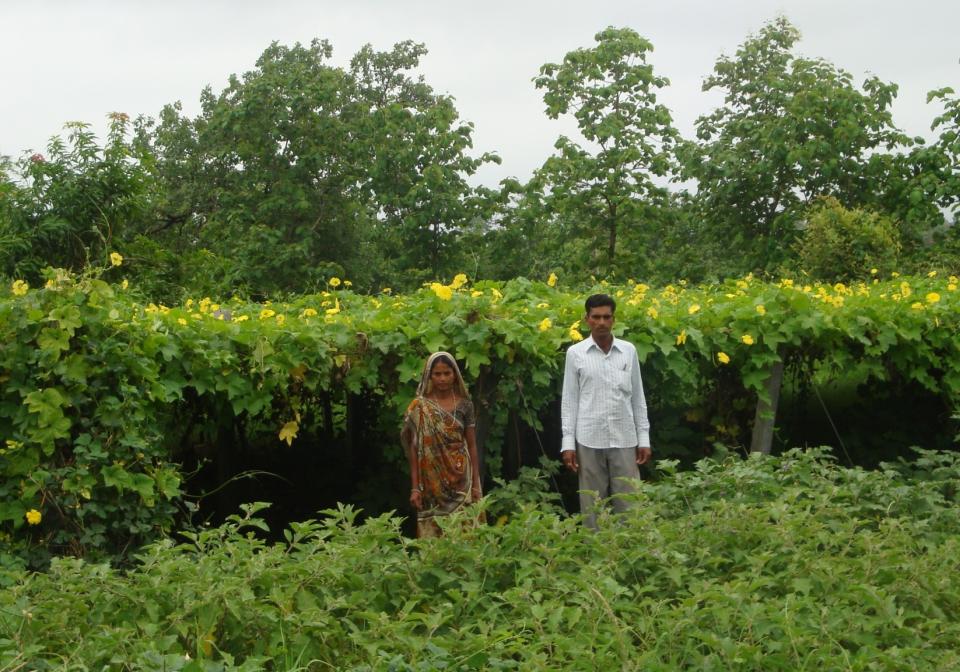 Rs. 50,000/- to 75,000/-
Kokilaben) (Rs. 27000 )
SPICES CULTIVATION
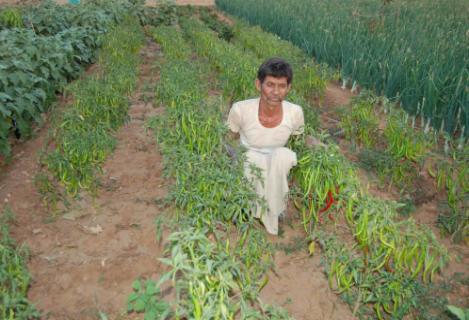 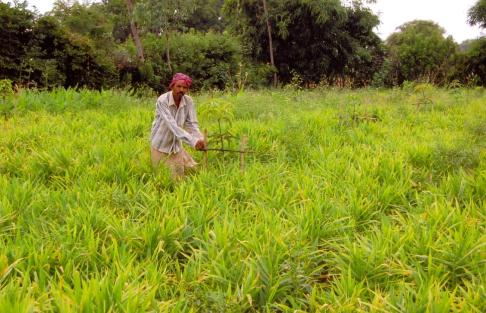 Chilly
Ginger
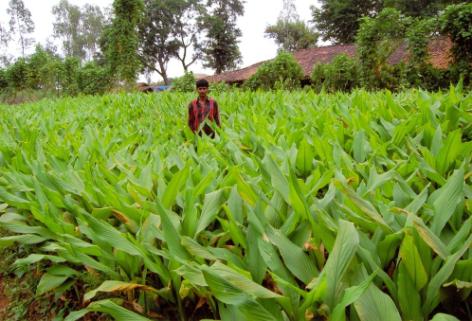 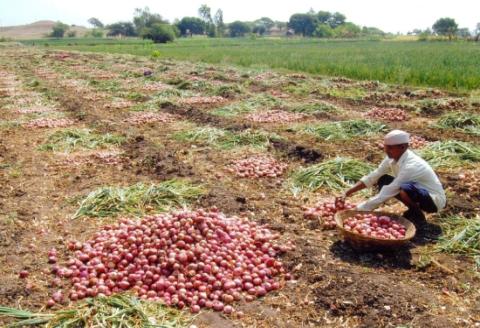 Turmeric
Onion
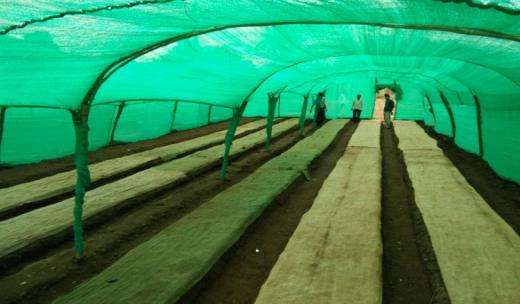 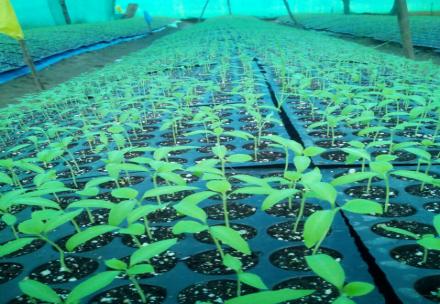 MODEL 5- ENTREPRENEURSHIP, RAISED BED AND NET BASED  NURSERY RAISING: 41 LAKHS SEEDLINGS
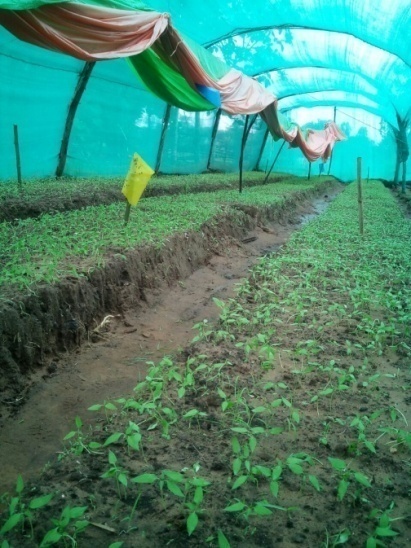 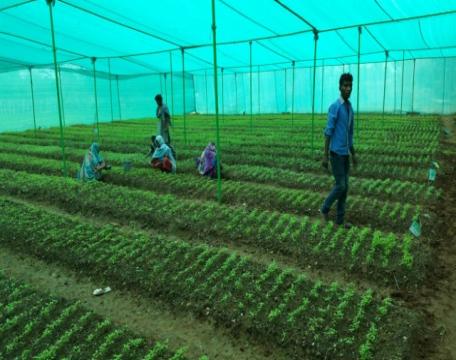 Cost of raising seedling  : Rs. 25000
Number of seedling : 60000
Net Income Rs. 52,000 - 55,000/-
Agriculture: eco-friendly organic manure (Vermi compost)
More than 10,000 households having Vermicompost units economizing on the use of fertilizer and cost of cultivation
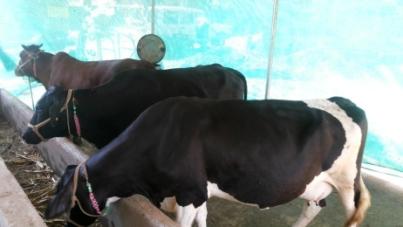 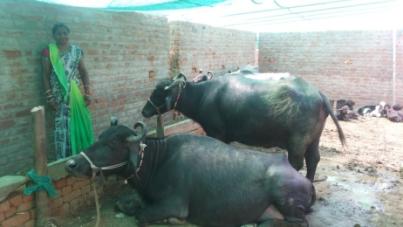 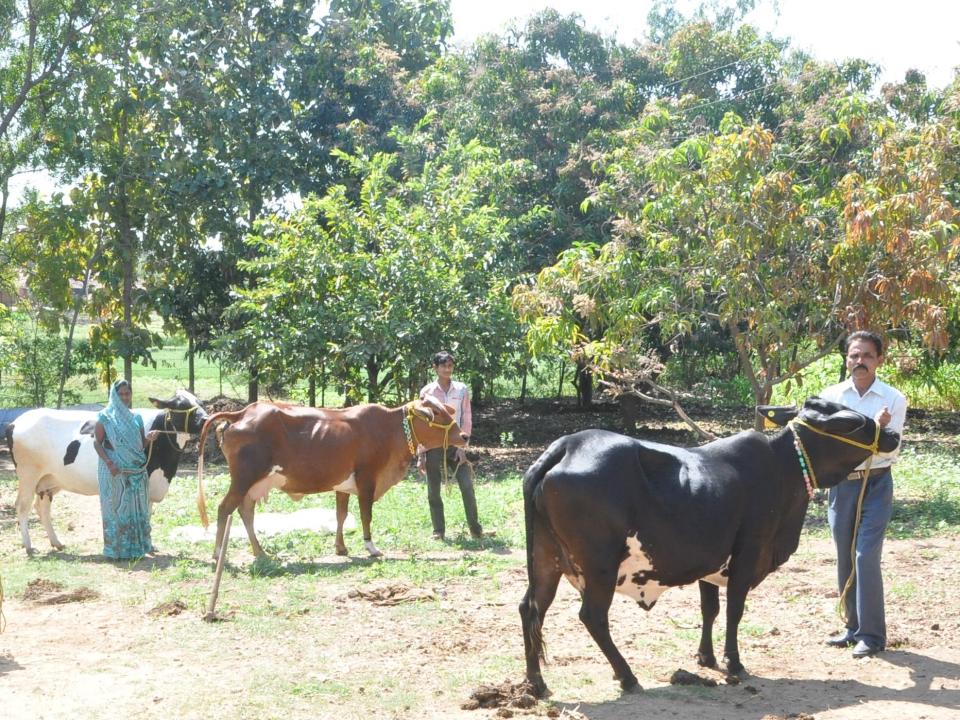 DAIRY DEVELOPMENT
The tribal youth giving up government job opted for 
Self Employment in Dairy. He earns Rs.40,000/- per month
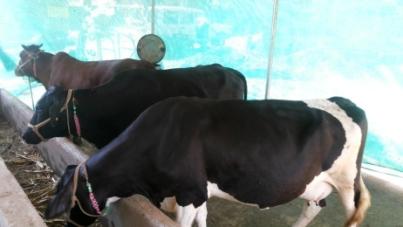 DAIRY DEVELOPMENT
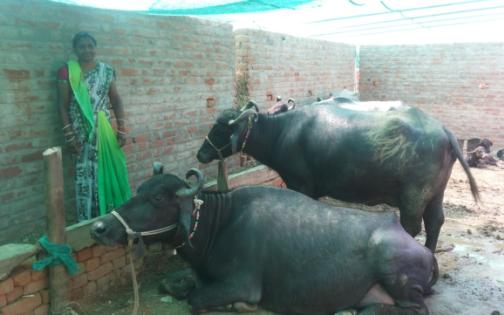 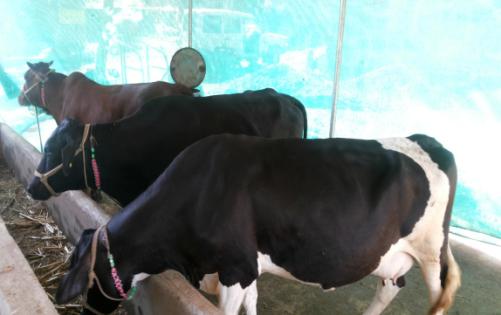 Shantaben Bhuriya earning Rs. 80,000 per month from Dairy. 
She is also leader of SHG Federation of Garbada taluka of Dahod district
Biogas plant
Mitigating climate change
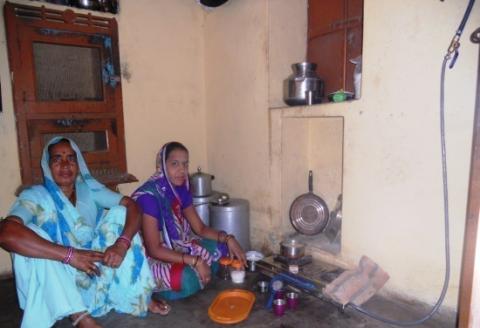 3,070 households having biogas plants and housemakers enjoying cooking with biogas
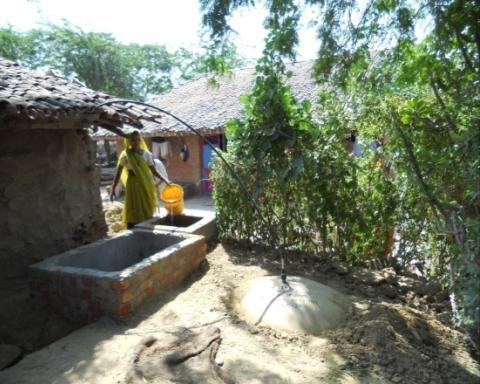 Eliminating use of fuel wood, reducing use of chemical fertilizer and kerosene
Use of Solar Lantern
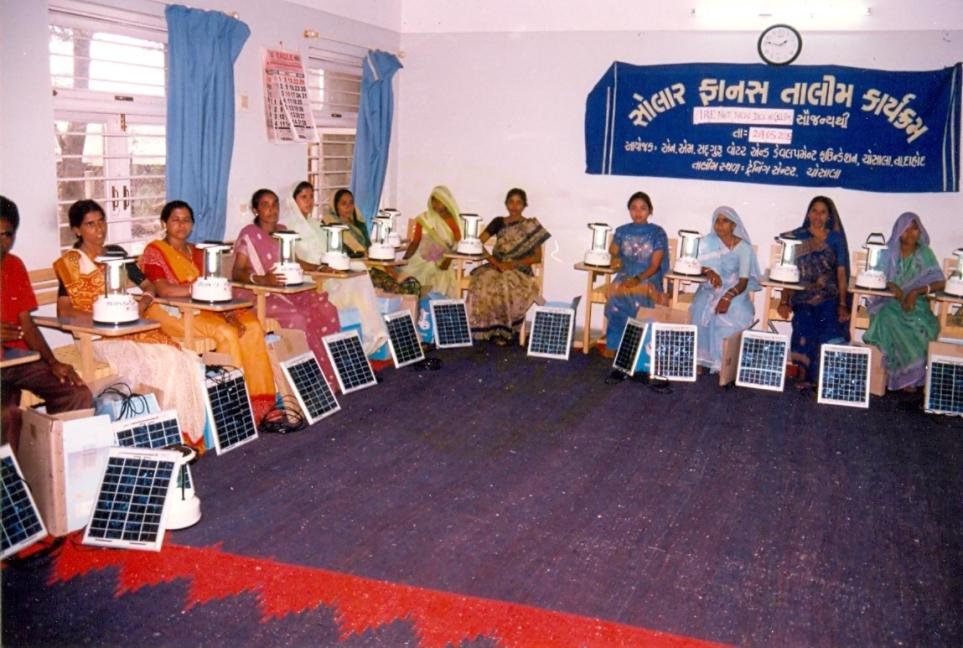 Mitigating climate change
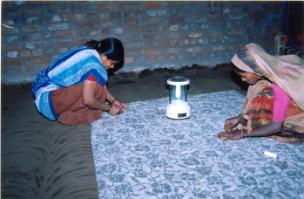 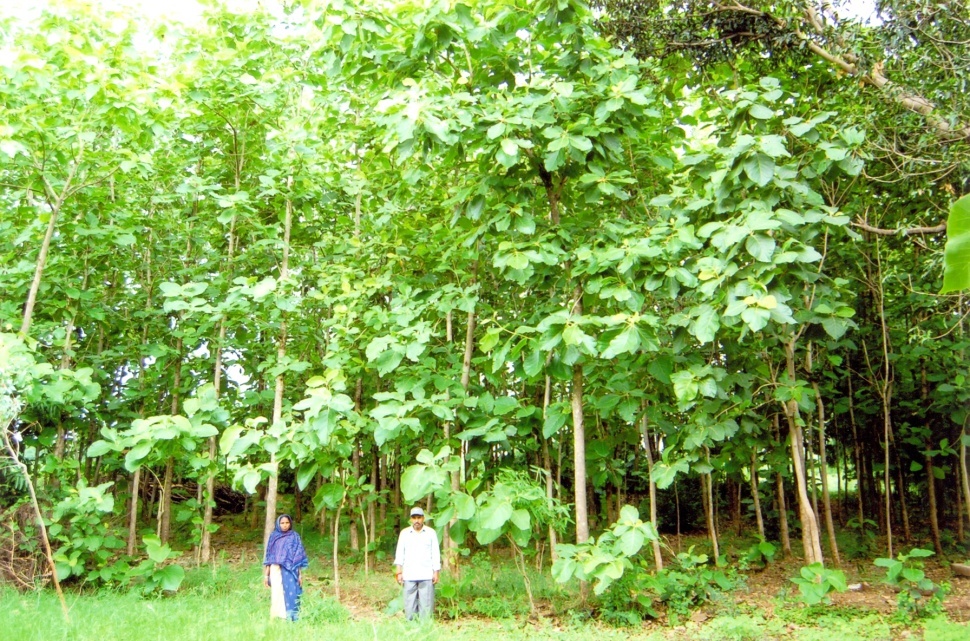 Agro Forestry : reforestation, afforestation on the barren revenue  landsA natural renewable resource
Photosynthesis is the only and simplest tool to sequestrate the carbon dioxide
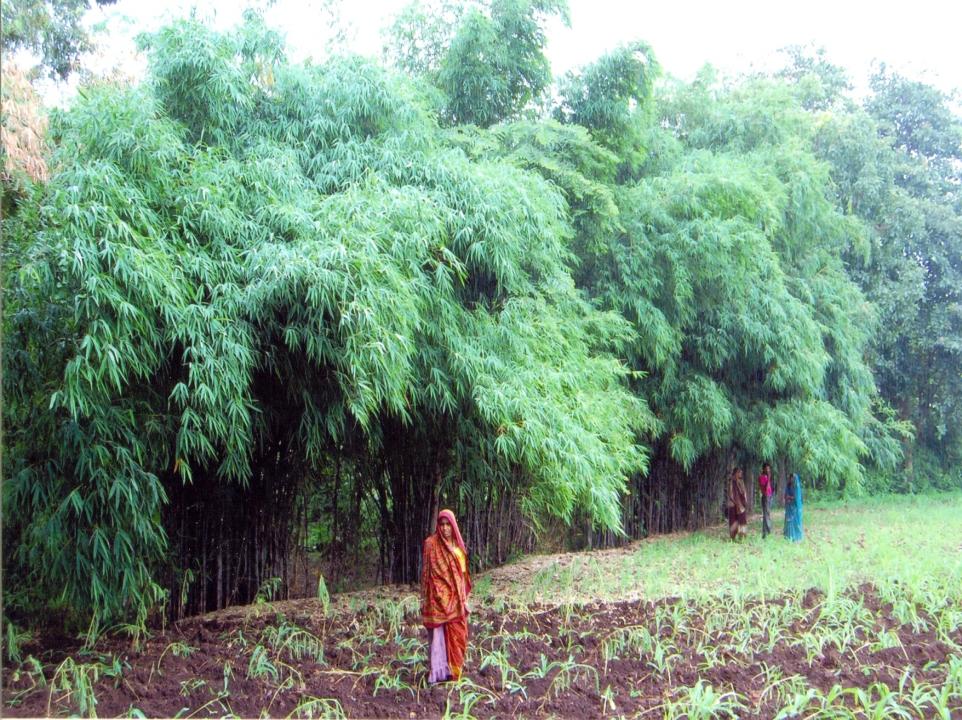 Tree plantation on the farm bunds
6,80,06,176 plants:  1,32,776 households
70,702 acres – long term survival 50 %
Before
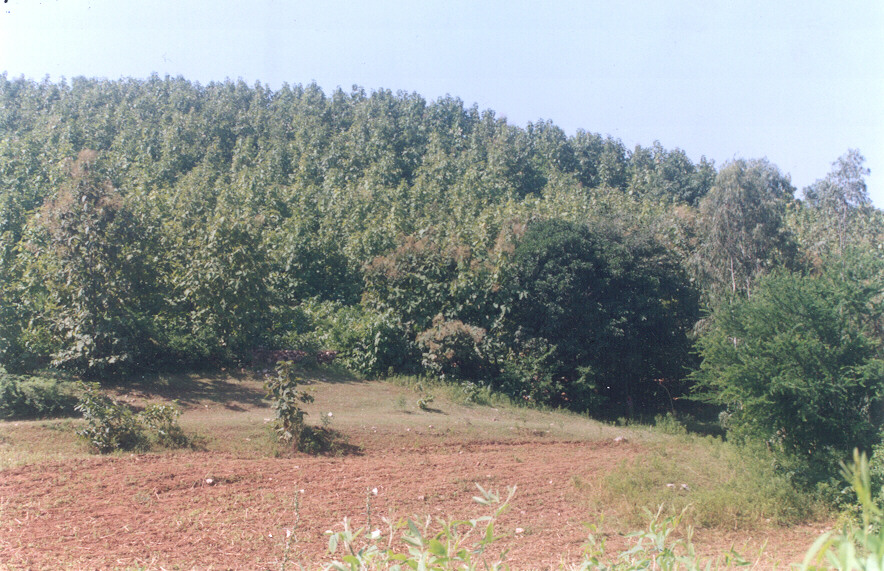 After
Protection of regeneration of forest land through community transformed  into a dense forest
A DEVELOPMENT JOURNEY SINCE 1974  INVOLVING  5 LAKH FAMILIES
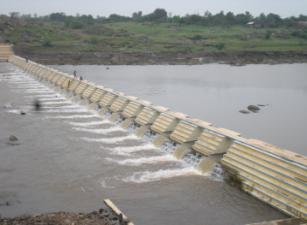 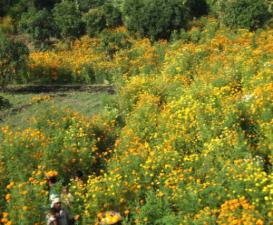 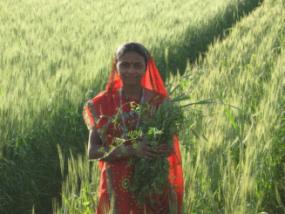 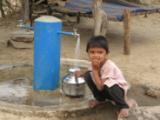 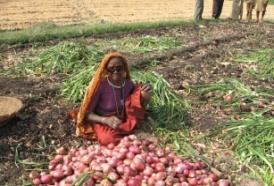 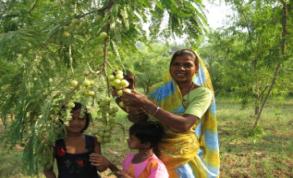 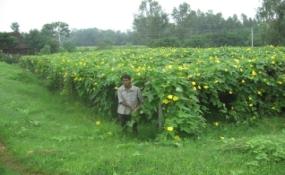 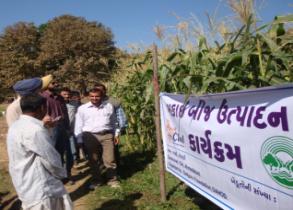 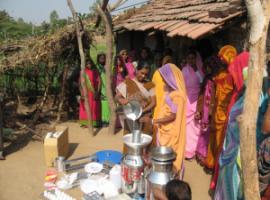 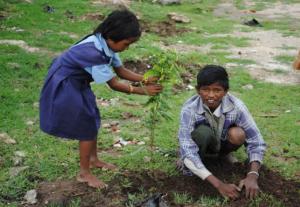 QUALITY OF LIFE INITIATIVE
SOLAR BASED DRINKING WATER INITIATIVE
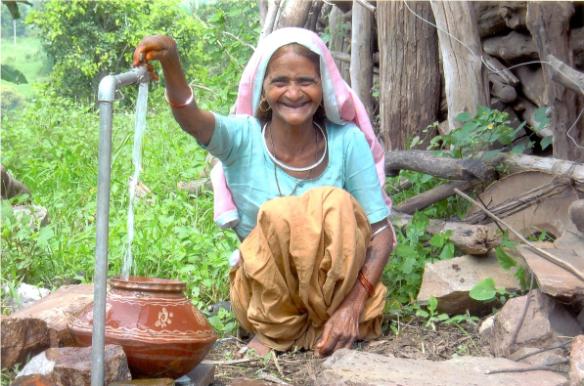 A little girl is all happy with tap water at her household in Parmar Falia, Bavka
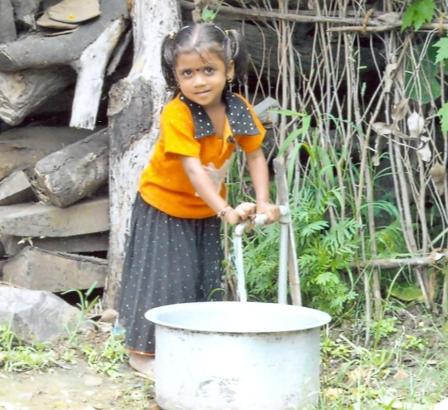 At last, in the evening of her life, she has got something to smile which has reduced drudgery of fetching water from distance - a household connection of Parvatiben Solanki at Patelia Falia, Kamboi
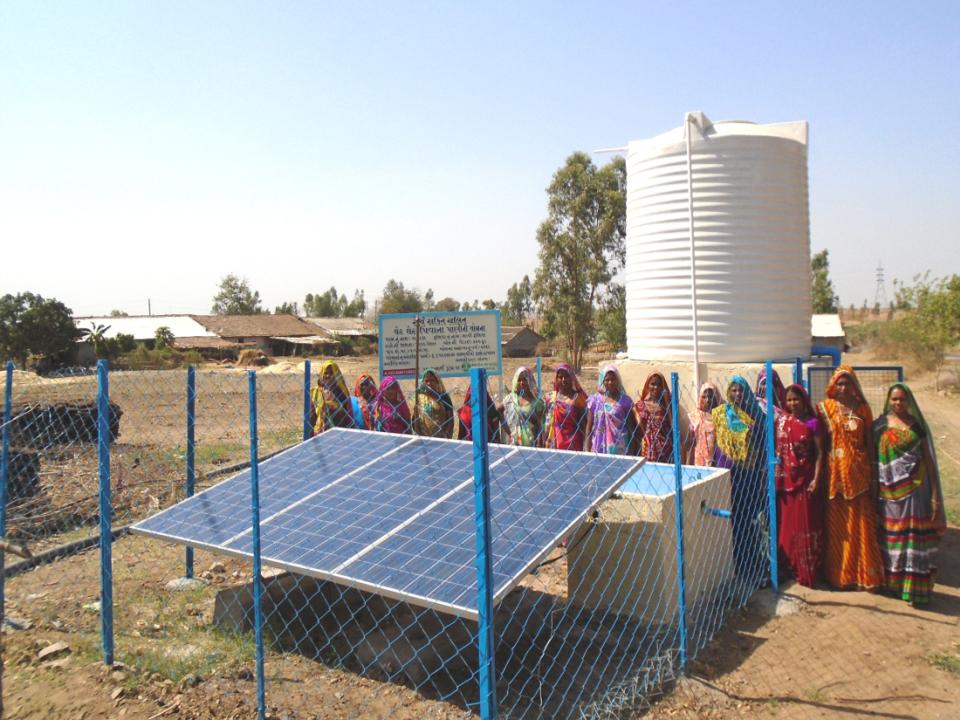 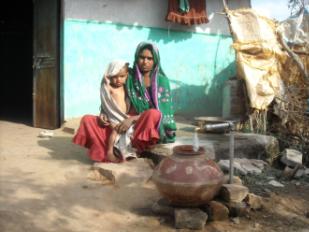 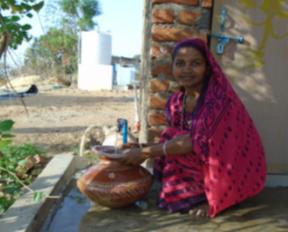 Solar powered  hamlet based community drinking water systems
Solar Based Drinking Water System
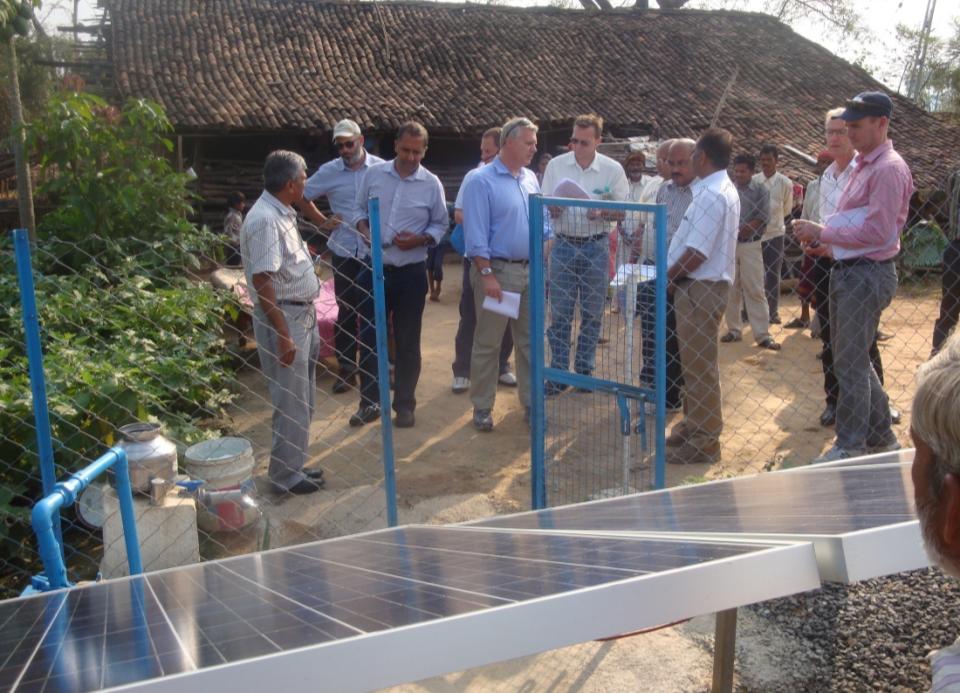 CLEAN COOKING IN TRIBAL AREA
CLEAN ENERGY INITIATIVE
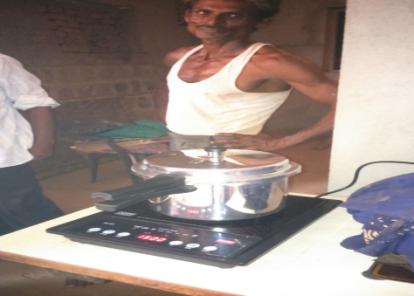 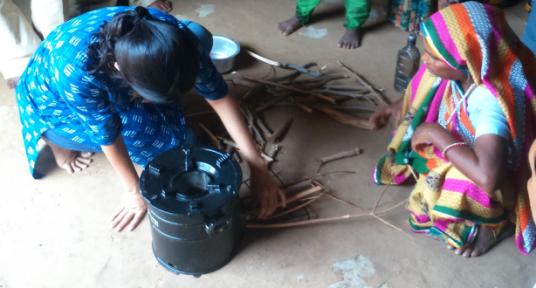 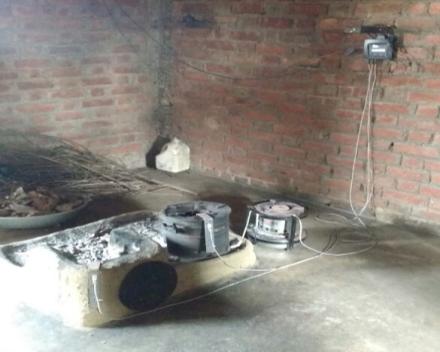 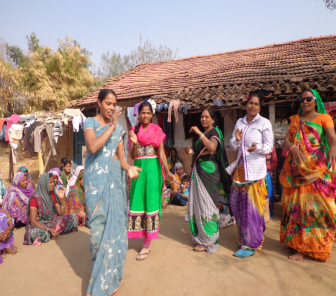 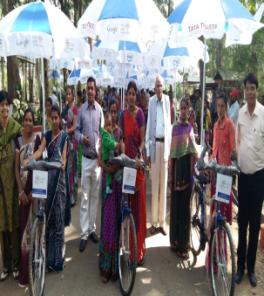 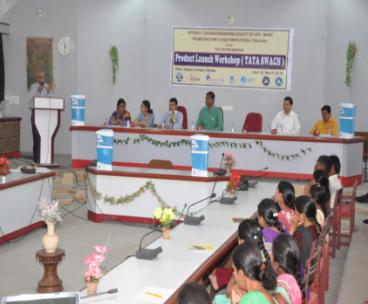 )
SOCIAL IMPACT PRODUCTS: INITIATED BY PEOPLE ORGANIZATION
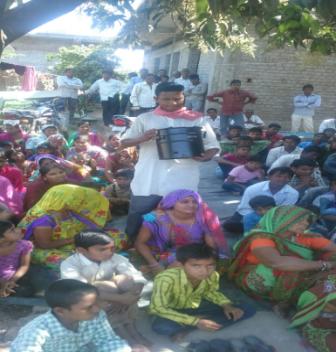 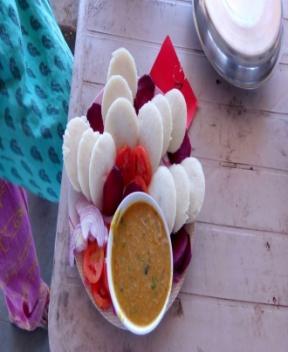 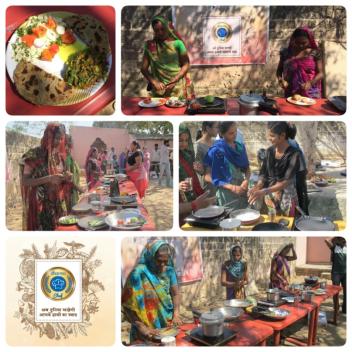 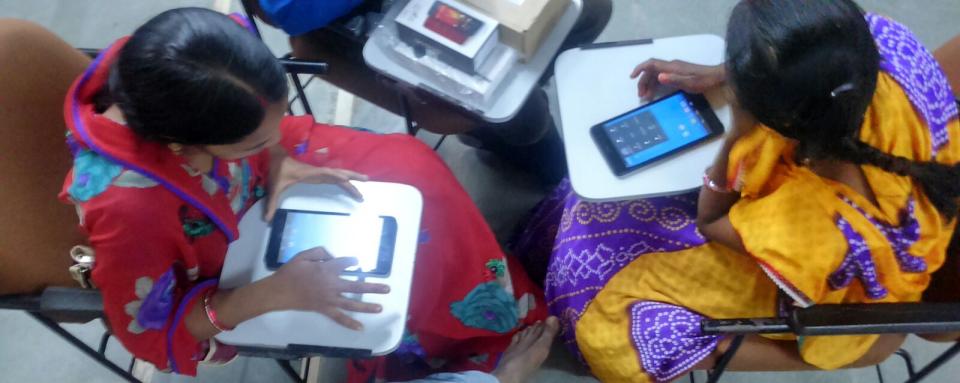 INTERNET AWARENESS THROUGH INTERNET SATHI IN TRIBAL AREA
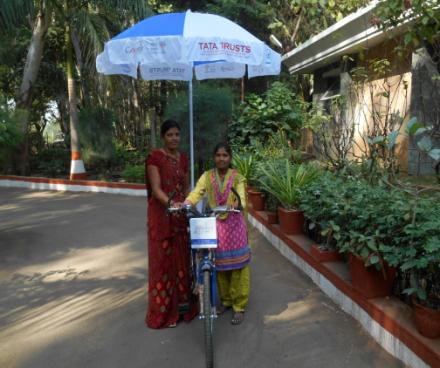 MODERN HOUSE OF TRIBAL FAMILY
Benefits to Tribal Farmers(Reduced drudgery by providing farm machinery solutions)
SOWING
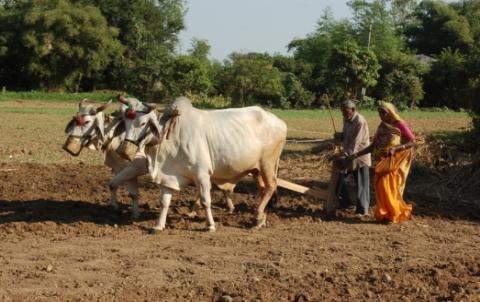 Traditional Method
-- Time consuming 
-- Hard work
- Bullock required
- Unequal seeding
Mechanized Sowing
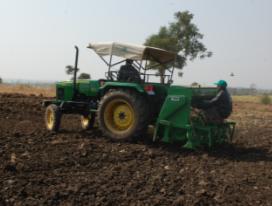 -- Easy, quick & Systematic  sowing
-- Cost Effective
-- Even and Equal Distance Sowing 
-- Time Saving 
-- No strenuous work
CHANGE IN SOCIO ECONOMIC CONDITION
Continue….
CHANGE IN SOCIO ECONOMIC CONDITION
Continue….
SOCIO ECONOMIC CONDITION
CHANGE IN  SOCIO ECONOMIC CONDITION
Continue….
CHANGE IN  SOCIO ECONOMIC CONDITION
OVERALL SOCIAL AND ECONOMIC IMPACT
Enhanced productivity
Enhanced socio economic status
Land is more green
Increased organic carbon in the soil
Increased area under irrigation
Increased soil moisture index
Increased ground water level
Drastic change in migration
Increased education level
Reduced drop outs
Many girls are admitted in hostel at remote places to continue their higher education)
Awareness for  pre entrance coaching at major cities
Change from kuccha house in to pucca house usually with RCC roof with dish TV, mobile and bike
Continue….
OVERALL SOCIAL AND ECONOMIC IMPACT
Food security
Nutritional security
Financial security 
Fodder and timber available in their vicinity 
Availability of drinking water in their vicinity
Reduction of pressure on forest
Reduction in drop out in school
Higher education in girl child
Healthier life
Stable/ pucca house
Drastically change in number and days of migration
Empowered  and confident community
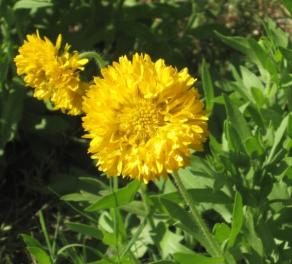 MAGNITUDE OF IMPACT AT A GLANCE 
TOWARDS CLIMATE CHANGE MITIGATE

1,47,756 acres land under irrigation (LI + Check dam + Wells)
More than 2,000 mcft water is stored 
1,18,636 acres land treated under micro watershed development
6.80 crores plants / saplings planted under social forestry program 
33,834 horticulture plots by equal number of farmers
30,000 farmers engaged in vegetable cultivation
60,000 farmers engaged in improved field crop production with POP
About 730 acres of land under Maize seed production of composite variety (Gujarat-6) - seed replacement ratio increased up to 40 %
4,91,697 families covered in different programs
4,53,356 acres dry land transformed under different programs
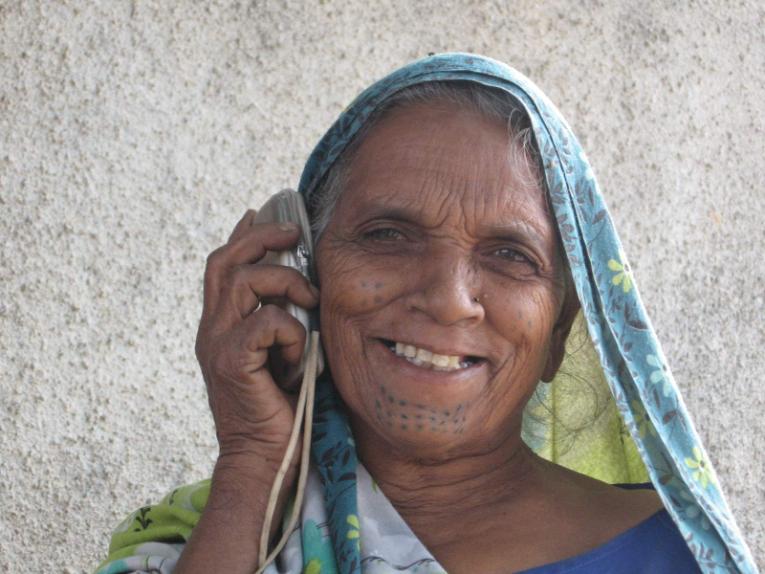 Thanks
DR. KIRIT N SHELAT, IAS (RTD)Executive ChairmanNational Council for Climate ChangeSustainable Development and Public Leadership (NCCSD)Patel Block, Rajdeep Electronic's Compound, Near Stadium Six Road, Navrangpura,Ahmedabad-380 0014Phone/Fax: (00 91 79) 26421580Mobile: 091 9904404393Email: drkiritshelat@gmail.com, Website: www.nccsdindia.org